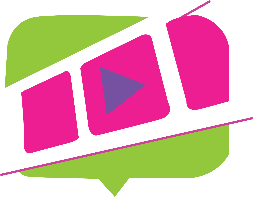 Resource 1:  Video
ABC Nightline - IDEO Shopping Cart2
Observe for Design Thinking : Mindset, Culture, Space
Multidisciplinary Teams * Unique Work Culture * Unique Space design
© All rights reserved. 2019. Innovation & Research Foundation (IRF)
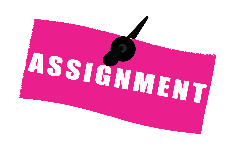 To the Field  to find  Problems &  Possibilities
Keep	in mind:
Where to look for,  what to look for,
how to look for it and
how to interpret what you find.
listen carefully to understand different viewpoints.
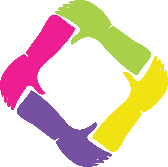 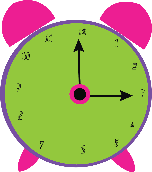 2 hours
© All rights reserved. 2019. Innovation & Research Foundation (IRF)
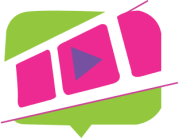 Resource 1 : Video
ABC Nightline - IDEO Shopping Cart2

Observe for Design Thinking : Mindset, Culture, Space
Ref: https://www.youtube.com/watch?v=M66ZU2PCIcM
© All rights reserved. 2019. Innovation & Research Foundation (IRF)
Simple Product  SHOPPING CART - Redesigned
© All rights reserved. 2019. Innovation & Research Foundation (IRF)
VIDEO
Keep taking notes along with viewing the video
Stop at 2
© All rights reserved. 2019. Innovation & Research Foundation (IRF)
- Expert on process
Process
How to innovate by using Design Thinking

Gives you a method, tools and techniques to reach to an  innovation (not a common sense approach) – reason that  commonsense approach can be replicated.

Can be used as many times as possible no matter what is  your choice of subject
Discussion
© All rights reserved. 2019. Innovation & Research Foundation (IRF)
- Project leader who is good with groups
Project  Leader  Multi
- Members with different background in the team (Harvard  MBA, Linguist, Marketing, Physiologist, Biology major)
Disciplinary  Team
Design Thinking  Environment
- Pull out and work from all aspects and get all perspectives
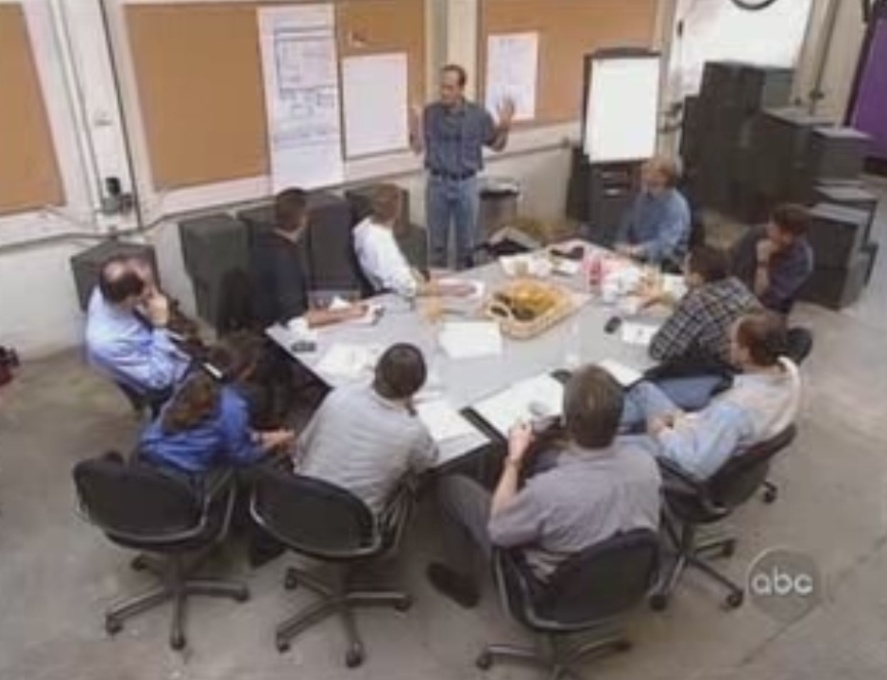 Discussion
© All rights reserved. 2019. Innovation & Research Foundation (IRF)
- Safety
What  Observations  Made?
- Loss of carts
- Based on how people use
Observation made
Seat
People do not let go the cart  Lead the cart to various places

In depth, talk to multiple stakeholders and real experts to get  quick answers.
Stop at 5
© All rights reserved. 2019. Innovation & Research Foundation (IRF)
- Learn Quick instead of learning by self
Why Experts  Why Research  What  Observation?
- To understand the user and get deeper insights from experts
- Observation is one of the easiest and best method to  understand the product (tangible/intangible) better and faster
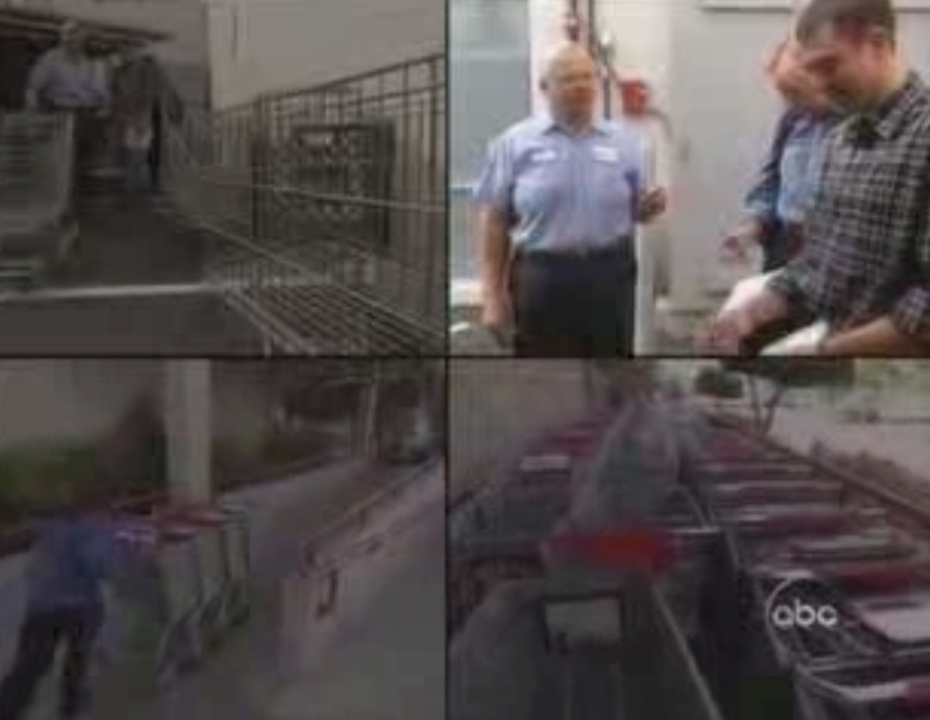 Discussion
© All rights reserved. 2019. Innovation & Research Foundation (IRF)
- Industry works on deadlines.
Why  Deadlines?
- And if deadline is not there it would go messy
Discussion
© All rights reserved. 2019. Innovation & Research Foundation (IRF)
- All ideas excepted
Why	the  Bell?
- No judgment
Wild ideas

Lot of ideas

Build on others ideas

Ideas to be cool and bold
Discussion
© All rights reserved. 2019. Innovation & Research Foundation (IRF)
Best of each idea
What kind  of Ideas are  put into one  Prototype?
After 5
© All rights reserved. 2019. Innovation & Research Foundation (IRF)
Features of the cart
- High tech
How ideas are  presented
(Ideas can be posted on the  wall/board)
- Written
Importance of  Prototyping,  Building,  Presenting
- Modular
- Child safety
- Drawn
- Let shoppers talk to the  super market staff remotely
- Refocus
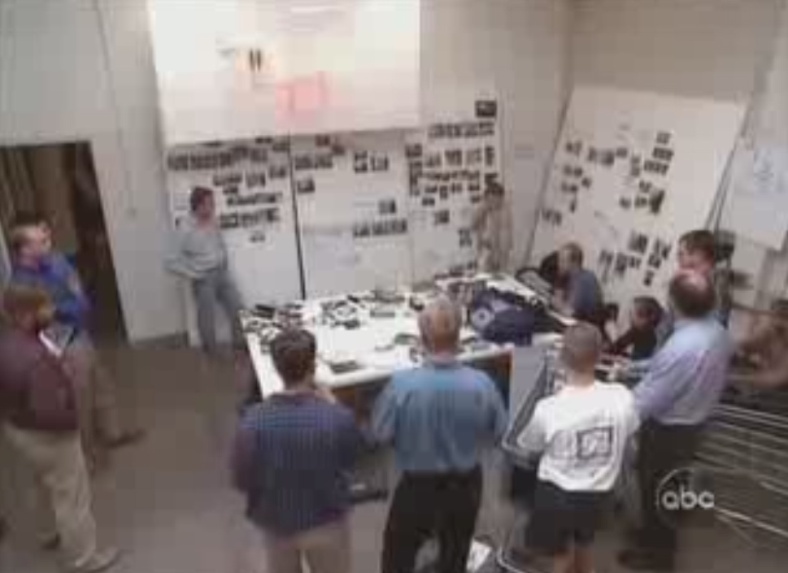 Prototyping, building  and presenting the  product
© All rights reserved. 2019. Innovation & Research Foundation (IRF)
1. Building prototype and prepare for the mock-ups
Continued..
Being playful is of huge importance for being innovative

Took the best elements out of each prototype
Design the cart in a day
Fabricated in a day
Worked throughout the night
The cart is different in every way as compared to the existing  cart

4. Took the cart to the real super market and saw what people  had to say
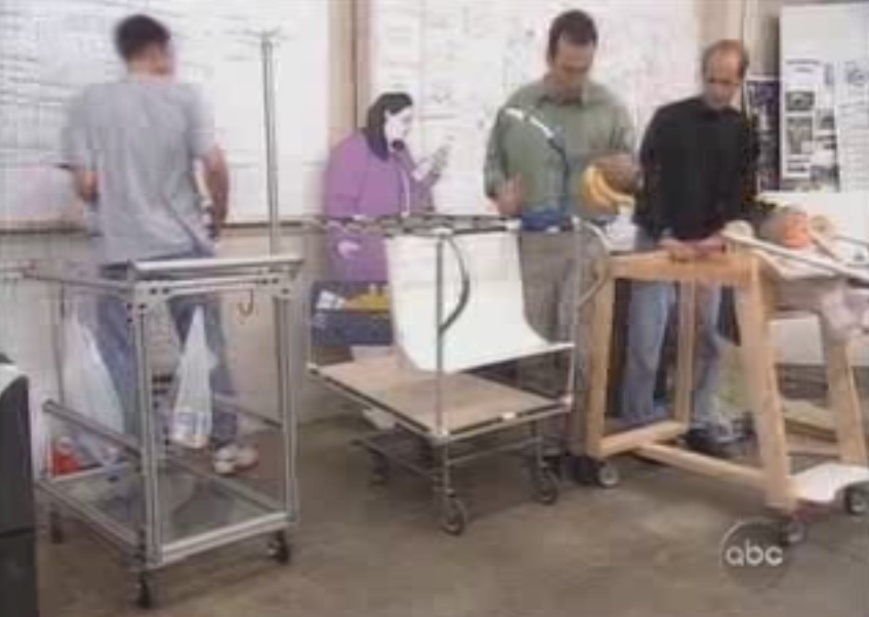 © All rights reserved. 2019. Innovation & Research Foundation (IRF)
Based upon the video you can work in your teams and come up with your clarity and  understanding of the following points.
Who is a project leader
Why multi disciplinary team is necessary
What does a design thinking environment look like?
What observations made?
Why experts and why research & what observations?
Why deadlines?
Why the bell?
What kind of ideas are put into one prototype?
Importance of prototyping, building, presenting

After you go through the video kindly open the PowerPoint presentations and in your team  collectively give answers and what understanding you developed while you saw the video.
© All rights reserved. 2019. Innovation & Research Foundation (IRF)
Steps
Gather facts and knowledge
Share facts with the team (define)
Brainstorm
Build-on others ideas
Prototype & iterate